ÜNİTE KONULARI
8. SINIF 4. ÜNİTE

HZ. MUHAMMED’İN (SAV) ÖRNEKLİĞİ
Hz. Muhammed’in (s.a.v.) Doğruluğu ve Güvenilir Kişiliği
1
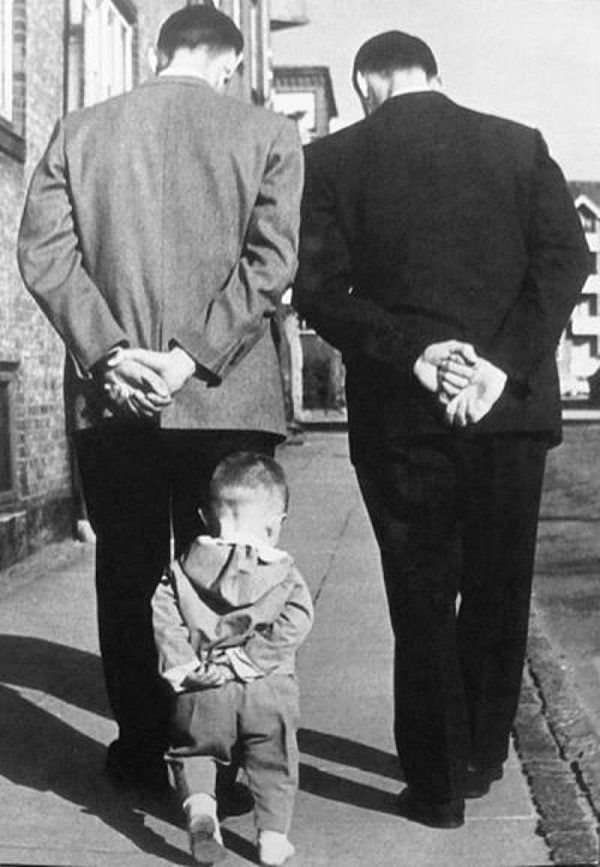 Hangi özelliklere sahip kişileri kendinize örnek alıyorsunuz?
Peygamberimi örnek alıyorum
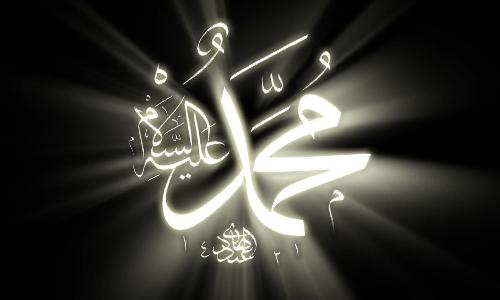 Peygamberimiz bizler için neden örnektir?
Peygamberimizin hangi davranışlarını örnek alırız?
Karışık verilen cümleleri uygun bir şekilde düzeltelim.
metlimerha maolk
Dlukoğru ve lükdüstür
Merhametli olmak
Doğruluk ve dürüstlük
laraİnsan ğerde mekver
Yşmaardımla
İnsanlara değer vermek
Yardımlaşma
maknışDa
nilirGüve akolm
Danışmak (İstişare etmek)
Güvenilir olmak
kıHak  mekzetgö
azuTev
Hakkı gözetmek (adaletli)
Tevazu
Hz. Muhammed’in (s.a.v.) bazı örnek davranışları
Adalet
Dayanışma
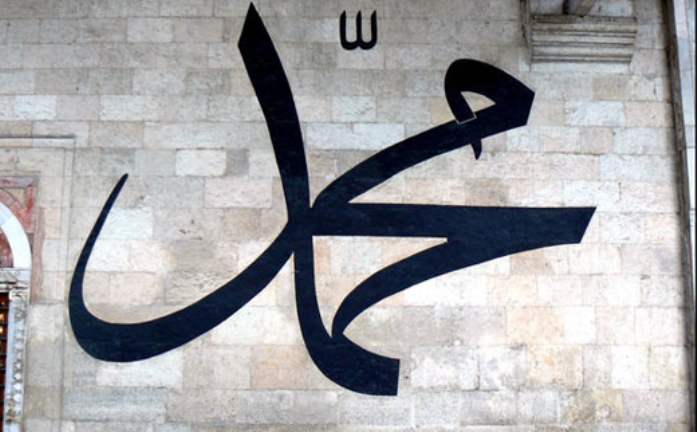 Merhamet
Temizlik
Doğruluk
el-Emin
Misafirperverlik
Vefa
Dürüstlük
Tevazu
Yardımlaşma
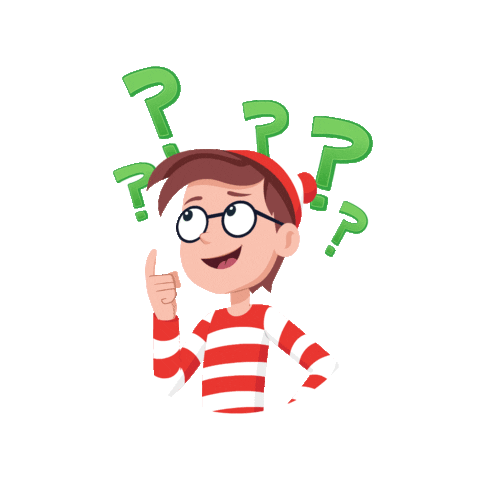 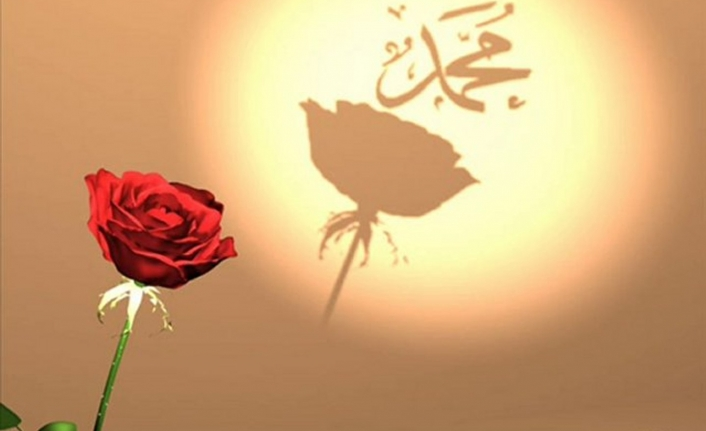 Üsve-i hasene ne demektir? Daha önce duydunuz mu?
Üsve-i hasene
Hz. Muhammed (s.a.v.) davranışlarıyla   Müslümanlar için bir  rehber, örnek ve model insan sunar.
Hz. Muhammed güzel ahlakıyla bizim için en güzel örnektir. Bu özelliğine üsve-i hasene denir.
Andolsun, Allah’ın Peygamberinde sizin için, Allah’a ve ahiret gününe kavuşmayı uman, Allah’ı çok zikreden kimseler için güzel bir örnek vardır.”
Ahzâb suresi, 21. ayet.
Ayete göre aşağıdakilerden hangisine ulaşılır? İşaretleyelim
Hz. Muhammed (sav) bizler için en güzel örnektir.
✓
Müslümanlar, Hz. Muhammed’i (sav) örnek almalılar.
✓
Hz. Muhammed (s.a.v.), söz ve danışlarıyla Müslümanlara en güzel örnek olmuştur.
✓
Hz. Muhammed (s.a.v.), insanlığa gönderilmiş son peygamberdir.
X
Video izliyoruz
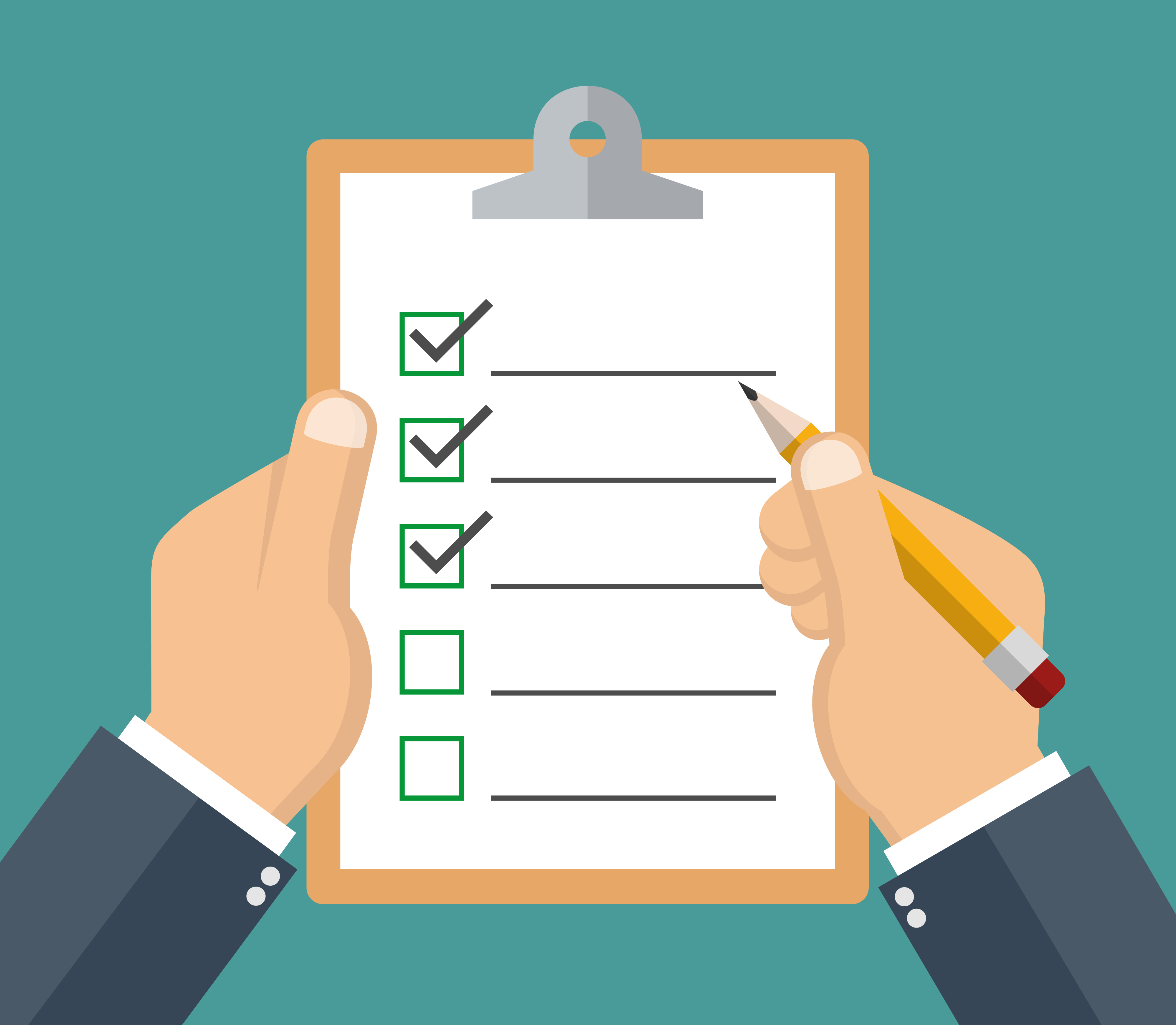 Listeleyelim
Peygamberlerin sahip oldukları  özellikleri listeleyelim.
Peygamberlerin sıfatları
1
SIDK: Doğruluk
2
Emanet: Güvenilir olmak
Peygamberlerin görevlerini yapabilmeleri için bir takım özelliklere sahip olması gerekir. 
            Bunlar;
3
Fetanet: Akıllı ve zeki olmak
4
İsmet: Günahlardan uzak olmak
5
Tebliğ: Allah’ın mesajlarını insanlara 
           iletmek
Peygamberlerin bir sıfatı da SIDK’tır.
Sıdk 
Sadakat
Sadık
Daha önce duyduk mu?
SIDK: Doğruluk
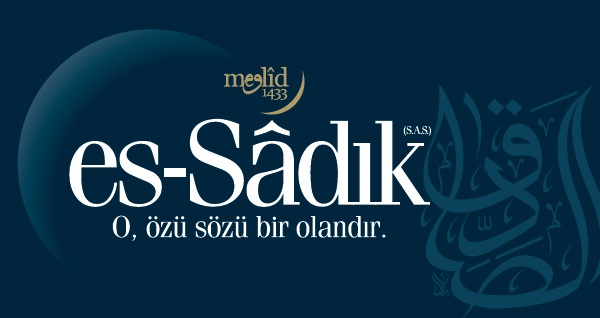 Peygamberlerin her zaman söz, davranış ve işlerinde doğru olmalarıdır.
Peygamberlerin bir sıfatı da EMANET’tir.
EMANET: Güvenilir olmak
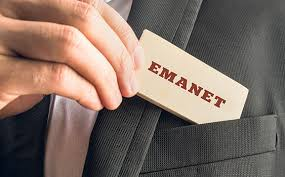 Peygamberlerin özelliklerinden biri olan emanet, güvenilir olmak anlamına gelir.
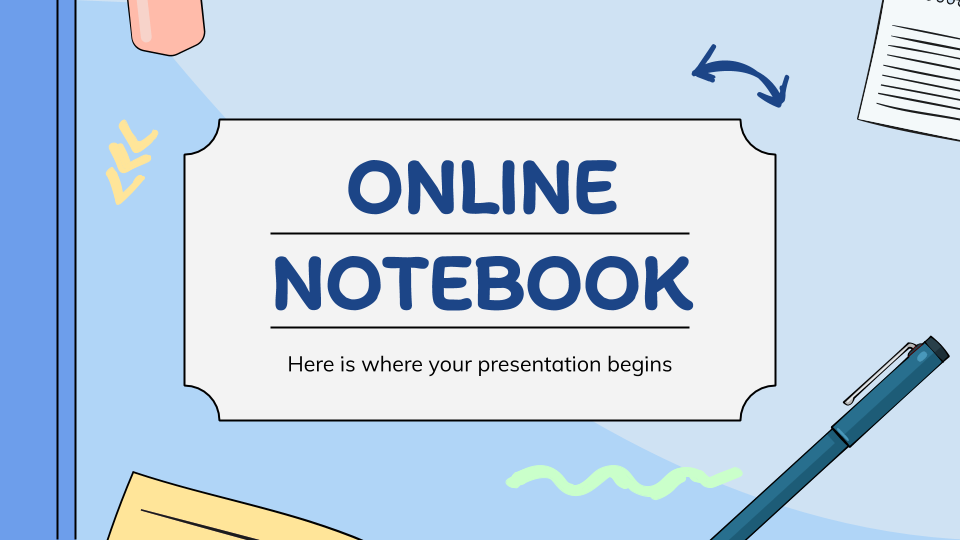 Etkinlik için tıklayınız
Etkinlik yapıyoruz
ÖRNEK OLAY
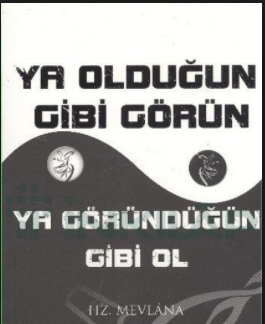 Mekkeliler, Hz. Muhammed (SAV)’e çok güvendikleri için önemli eşyalarını ona emanet ederlerdi. Hz. Muhammed de bunları özenle korur, döndüklerinde kendilerine geri verirlerdi.
Mekke’nin ileri gelenlerinden biri şöyle dedi: “ Ey Kureyşliler! Muhammed çocukluktan itibaren içinizde, gözünüzün önünde büyüdü. Aranızda en sevilen, en dürüst olan MUHAMMED’Dİ. Şimdide ise yeni bir din getirdiği için ona karşı çıkıyorsunuz…”
DOĞRULUK CENNETE GÖTÜRÜR
“Doğruluktan ayrılmayın. Çünkü doğruluk iyiliğe, iyilik de cennete götürür. Yalan söz söylemeyin. Çünkü yalan kötülüğe, kötülük de cehenneme götürür”
                         
HZ. MUHAMMED (SAV)
Cennete
Doğruluk
İyilik
HZ. HATİCE
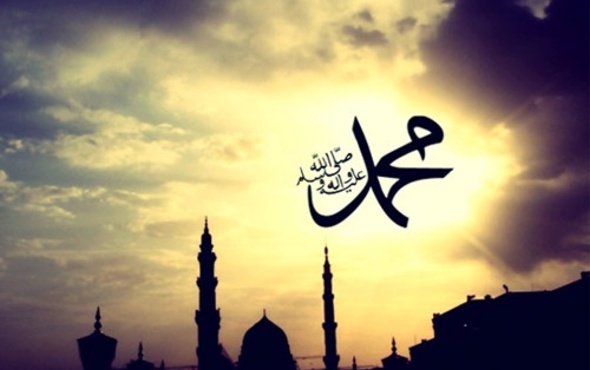 “Ey Muhammed!, sen halkın gözünde iyi tanınıyorsun, doğru, güvenilir ve güzel ahlaklısın.”
“Bizi aldatan bizden değildir.”
Hz. Muhammed’in (s.a.v.) Doğruluğu ve Dürüstlüğü
Muhammedü’l- Emin

El-emin
Ahlaki davranışlarda en güzel örnek olan Hz. Muhammed (s.a.v.) dürüstlük konusunda da insanlara örnek olmuştur. Hz. Peygamber hayatı buyunca doğruluk ve dürüstlüğün en güzel örneği olmuştur. Bu nedenle Mekkeliler kendisine İslam’dan önce “Muhammedü’l- Emin” demişlerdir.
Bizler de birer el-Emin olabiliriz
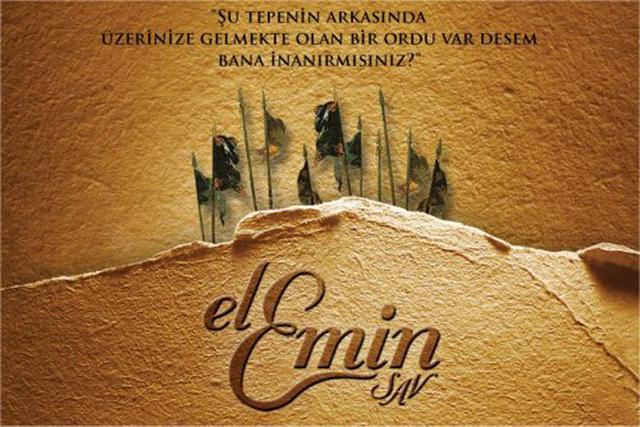 Bizler de Peygamberimizi gibi el-Emin olmak için neler yapmamız gerekiyor?
GÜVENİLİR BİR İNSAN
1
4
3
2
Yalan söylemez
Emaneti korur.
Sözünde durur.
Kimseyi aldatmaz.
«Acı da olsa doğruluktan ayrılmayınız»

Hz. Muhammed (sav)
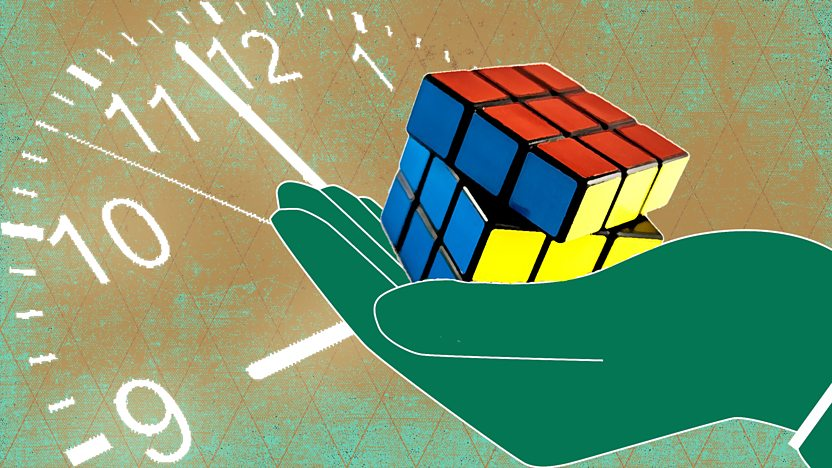 Pazarda, portakal tezgahında iyi portakalların öne, kötülerinse arkaya dizildiğini göre Mehmet: «Acaba bunlar Peygamber Efendimizin hadisini bilmiyorlar mı?» diye düşündü.

Mehmet, Peygamber'in hangi hadisini hatırlatmıştır?
Verilen söz sorumluluk gerektirir.
İlim öğreniniz ve onu öğretiniz.
İstişare eden pişman olmaz.
Bizi aldatan bizden değildir.
A
B
D
C
X
X
✔
X
Video izliyoruz
“Müslüman elinden ve dilinden başkalarının güvende olduğu kimsedir.”
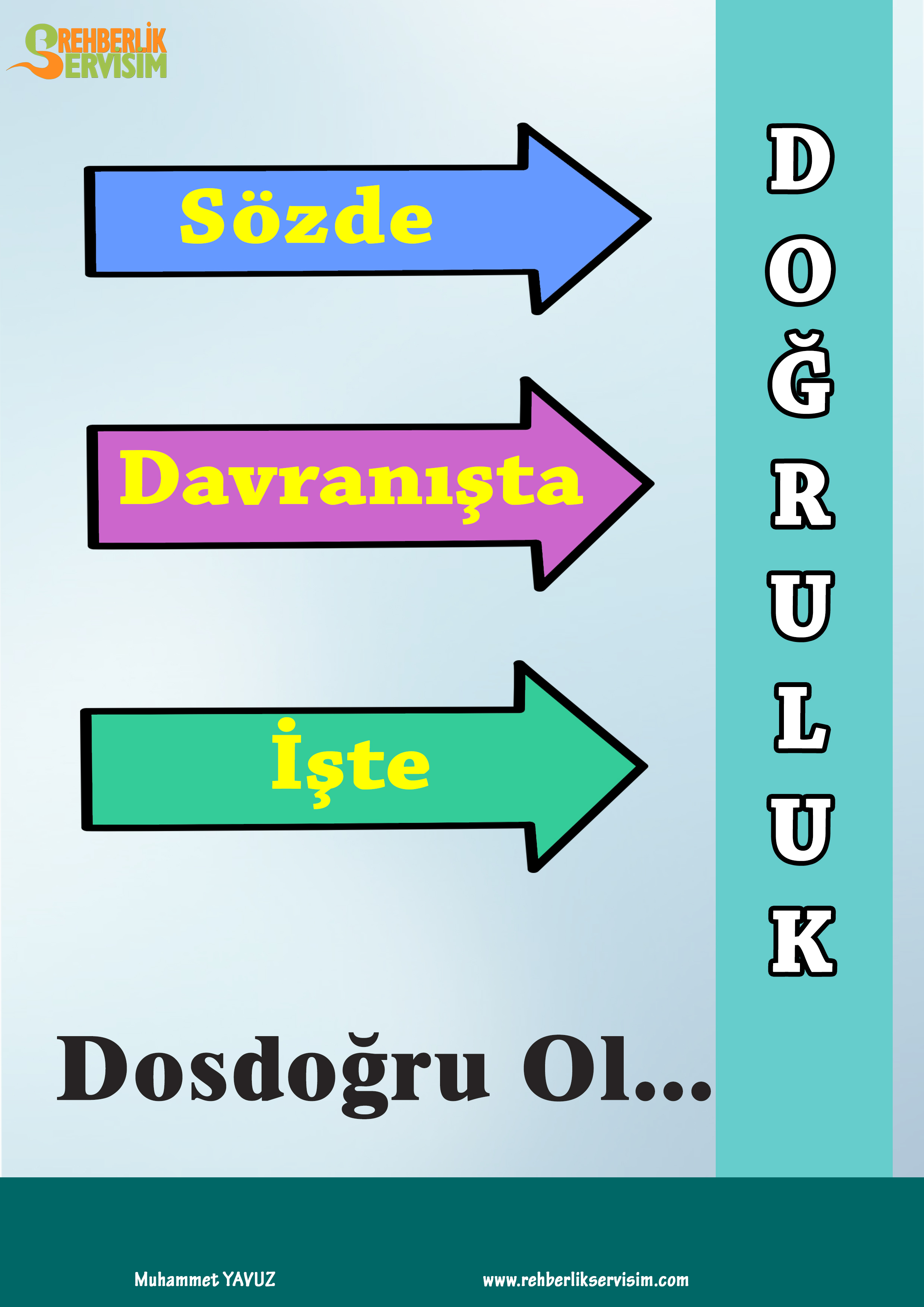 Hz. Muhammed (sav)
“Bana şunlar hakkında söz verin, ben de size cenneti müjdeleyeyim; Konuştuğunuzda doğruyu söyleyin, söz verdiğinizde yerine getirin, size emanet edilen şeyi koruyun”
Hz. Muhammed (sav)
Bu hadislere göre bir Müslümanın özellikleri nelerdir?
Her zaman doğruyu söyler.
“Müslüman elinden ve dilinden başkalarının güvende olduğu kimsedir.”
Şakalarında yalanı kullanır.
Hz. Muhammed (sav)
Zorda kaldığında doğruyu gizler.
Peygamberimizin bu sözüne göre bir Müslümanın hangi davranışları yapar, hangilerini yapmaz?
Hileye başvurmaz.
Kötü söz söylemez.
Cümlelerdeki boşlukları doldurunuz.
________________ peygamberlerin söz, davranış ve işlerinde her zaman doğru olmalarıdır.
Peygamberlerin özelliklerinden biri olan _____________________, güvenilir olmak anlamına gelir.
Peygamberimizin (s.a.v.) Müslümanlar için en güzel örnek olmasına ______________________ denir. 
_______________  insanın söz ve davranışların doğru, gerçeğe uygun davranması ve yalandan uzak durmasıdır.
“Doğruluktan ayrılmayın. Çünkü doğruluk  _________________, iyilik de cennete götürür. Yalan söz söylemeyin. Çünkü yalan kötülüğe, ___________________ de cehenneme götürür.”
Sıdk
iyiliğe
Üsve-i hasene
Doğruluk
Emanet
kötülük
Sıdk
emanet
üsve-i hasene
Doğruluk
iyiliğe
kötülük
https://www.dindersimateryal.com/
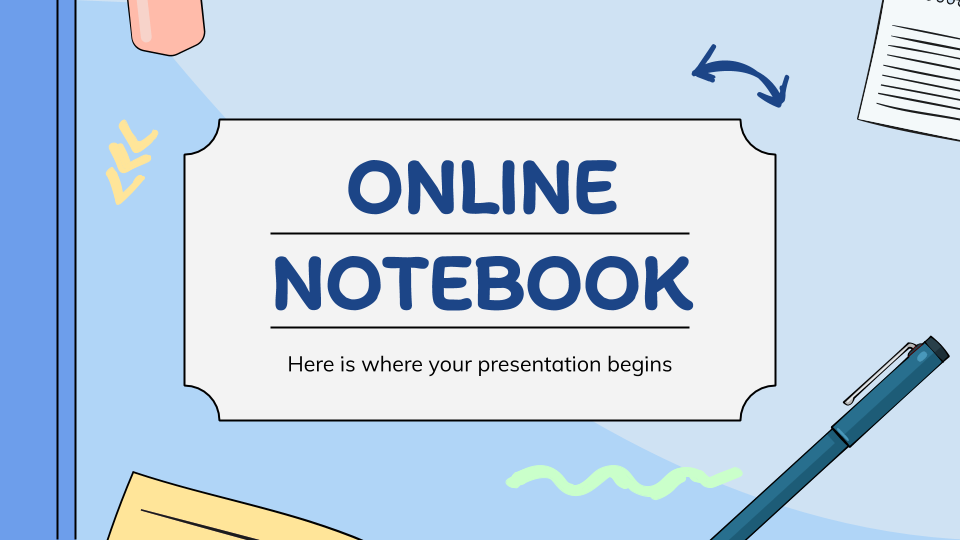 Etkinlik için tıklayınız
Etkinlik yapıyoruz
Doğru Yanlış Soruları
1
Hz. Muhammed (sav) İnsanlar arasında güvenilir biri olduğu için O’na el-  
 Emin denilmiştir.
D
Y
2
Hz. Muhammed (s.a.v.), bütün insanlığa gönderilmiş son peygamberdir.
D
Y
Doğruluk sadece konuşmalarımızda doğru sözlü olmakla ilgilidir.
3
D
Y
4
Doğruluk iyiliğe, iyilik de insanı cennete ulaştırır. Yalan kötülüğe, kötülük 
 de cehenneme ulaştırır.
D
Y
5
Hz. Peygamber hayatı boyunca doğruluktan ayrılmamıştır. Bu durum sıdk 
 ile ilgilidir.
D
Y
6
Peygamberlerin sıdk ve emanet dışında sıfatları yoktur.
D
Y
Hz. Muhammed (s.a.v.), peygamberliğinin ilk yıllarında, Safâ tepesinden Mekkelilere, “Şu vadinin arkasında size saldırmak isteyen süvari birlikleri var desem bana inanır mısınız?” diye sorduğunda onlar hep bir ağızdan, “Evet, inanırız... Biz senin bugüne kadar yalan söylediğini hiç görmedik…” diye karşılık vermişlerdir. 

Parçadaki altı çizili cümle peygamberlerin aşağıdaki özelliklerinden hangisiyle ilişkilidir?
Fetanet
Emanet
Tebliğ
Sıdk
D
A
B
C
X
X
✔
X
Hazırlayan 
Mustafa YILDIRIM
DKAB Öğretmeni
ddm@dindersimateryal.com
Materyal Sitesi
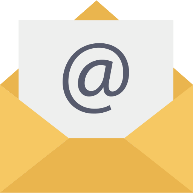 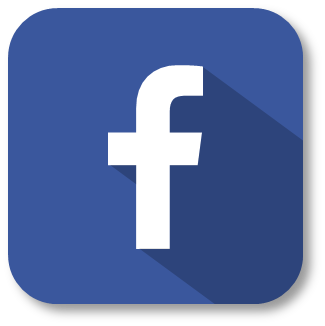 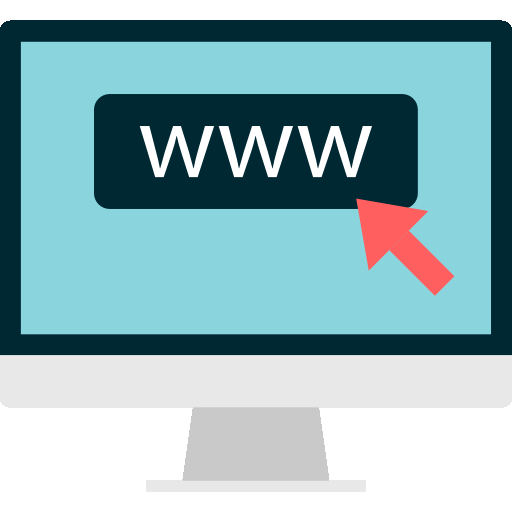 Din dersi Materyal
www.dindersimateryal.com
Derslerinizde kullanmak için sunular üzerinde değişiklik yapabilirsiniz
Sunuları, kişisel web siteleri dışında diğer sosyal medya sitelerinde kaynak göstererek paylaşabilirsiniz.
Eba, zoom, whatsapp vb. uygulamalar ile sunuları öğrencilerinize gönderebilirsiniz.
Görüş ve önerileriniz için tıklayınız
Bitir